Correct peak assignment after correcting the Q1 value to match instrument value (no rounding in Excel)
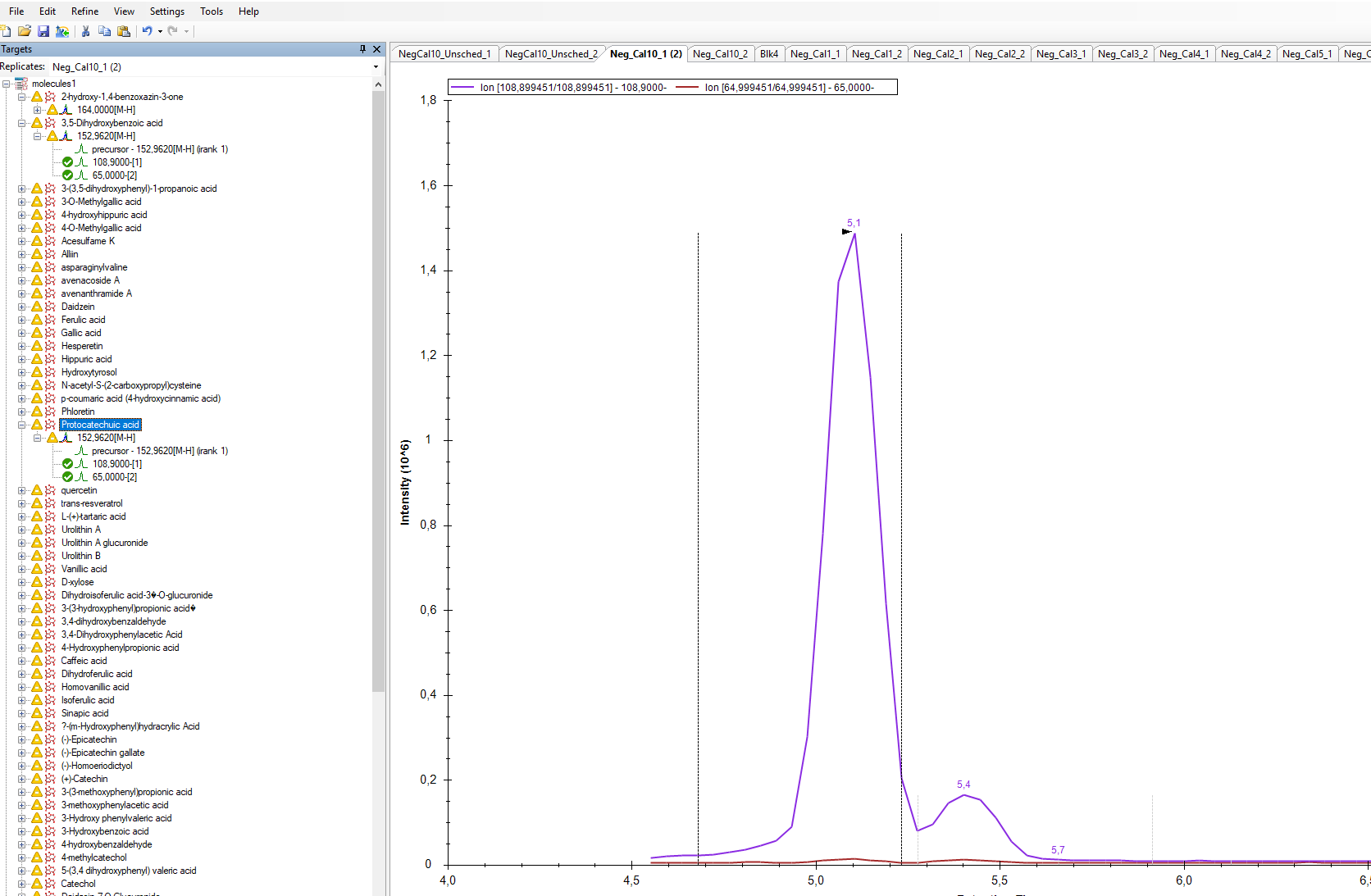 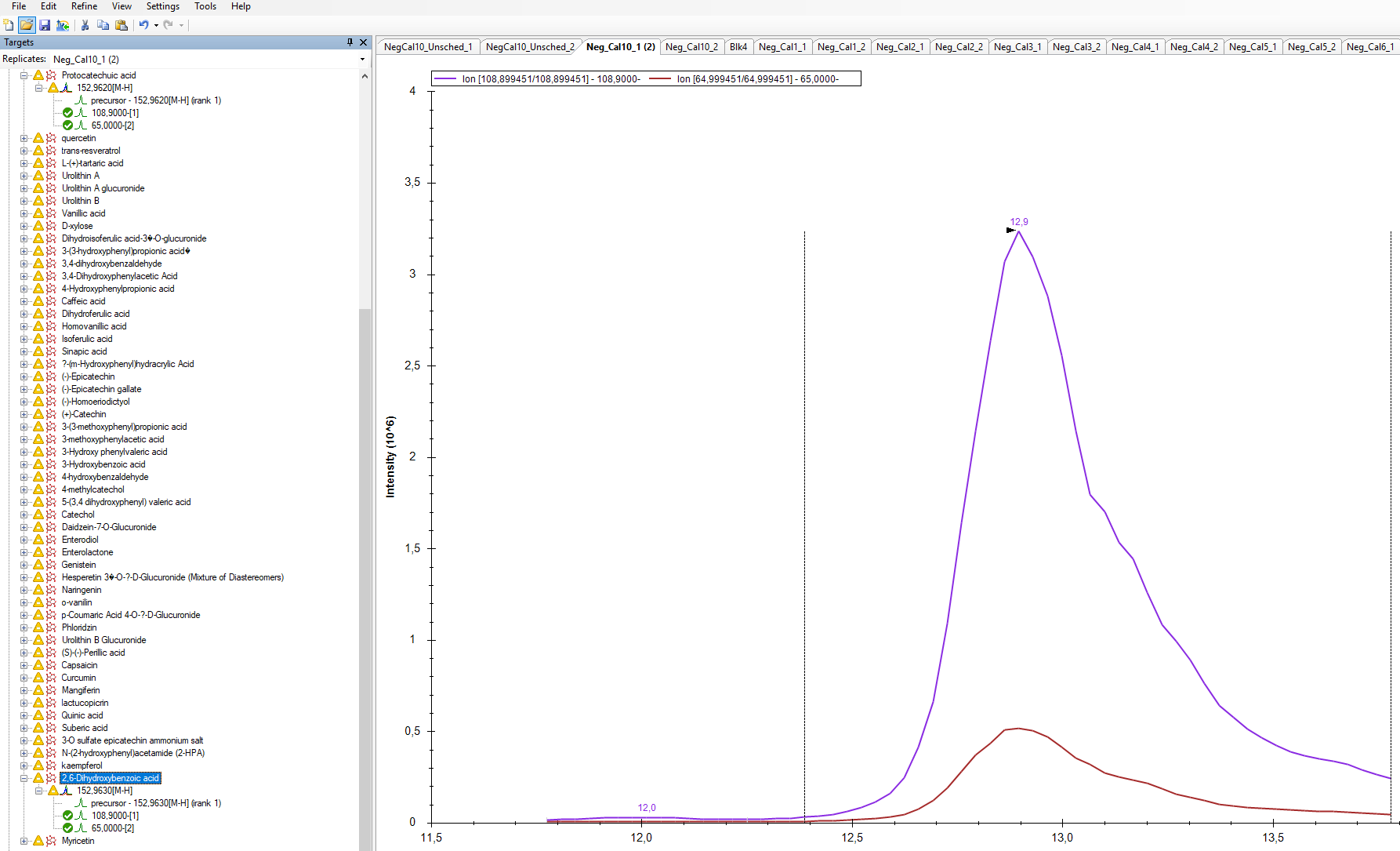 After correcting Q1 values for selected targets. New Symbols appear.  What is the differnce and why?
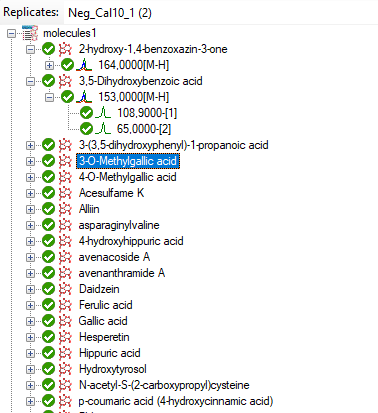 Old Symbols
New Symbols